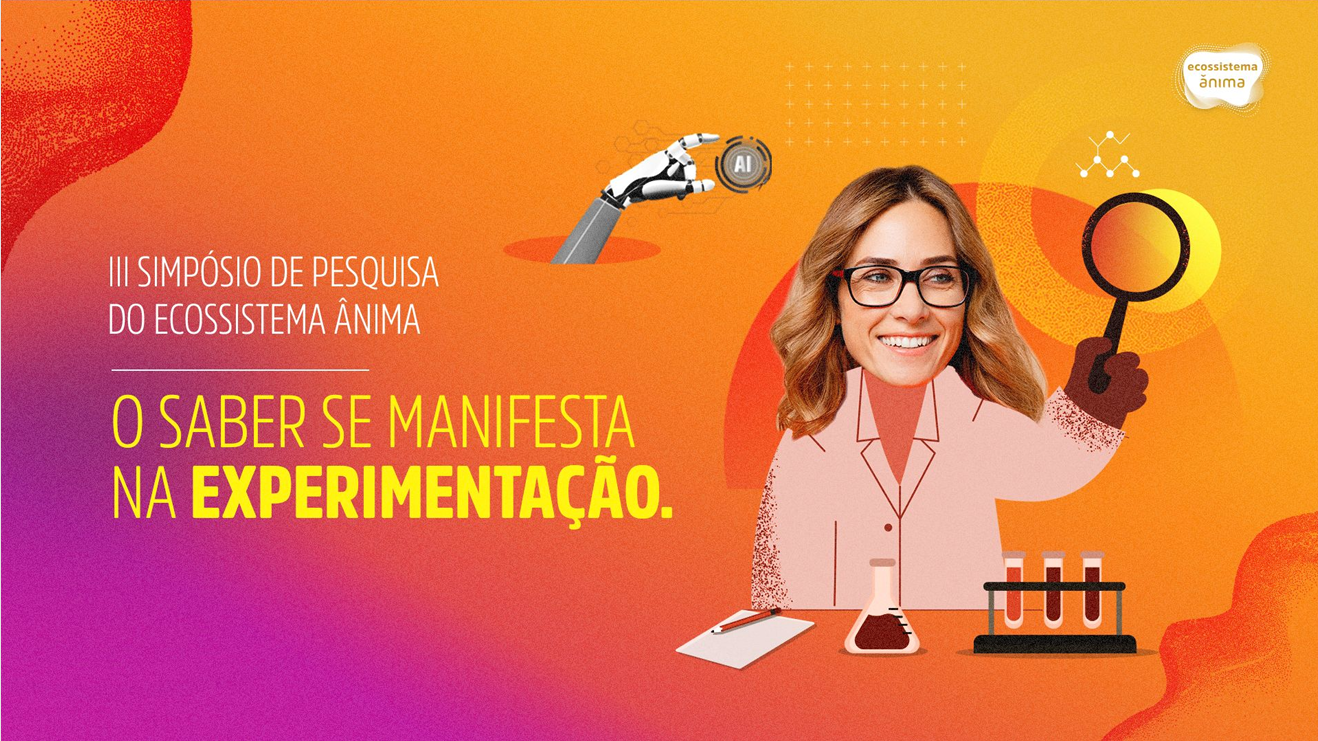 IDENTIFICAÇÃO DE ALVOS TERAPÊUTICOS ENVOLVENDO AS CÉLULAS LINFOIDES INATAS DO TIPO 2: NO CÂNCER COLORRETAL: UMA REVISÃO SISTEMÁTICA DA LITERATURA
Julia Lima Oliveira Fortunato; Júlia Mendara Fassanario de Cerqueira; Ivan Costa Passos; Michael Nascimento Macedo(Dr.)
UNIFACS
Medicina, Professor Barros e Michael.macedo@ulife.com.br
Introdução 
O câncer colorretal (CCR), que afeta o intestino grosso e reto, geralmente começa com adenomas que evoluem para adenocarcinomas em 70% a 90% dos casos. Em 2020, foi a terceira neoplasia mais diagnosticada no mundo, com 1,9 milhões de casos. As células linfoides inatas do tipo 2 (ILC2) são vigilantes dos tecidos, com importante presença no trato gastrointestinal, capazes de sinalizar dano epitelial e apresentam um comprometimento com uma resposta imune do tipo 2, observada em doenças alérgicas e helmintíases. Acredita-se que as respostas imunes do tipo 2 contribuam para microambientes marcados por uma resposta imune mais regulatória, permitindo a sobrevivência de parasitos e favorecendo o desenvolvimento de tumores, Nesse sentido, evidências recentes tem discutido a contribuição das ILC2 para esse ambiente tumoral, favorecendo ou contribuindo para um combate eficiente às células tumorais. No entanto, ainda existem poucas evidências sobre o papel destas células no CCR e sobre alvos moleculares que possam ser explorados em novas terapias para a doença. Este estudo revisa o papel das ILC2s no câncer colorretal  e seu potencial  como alvo terapêutico.
Objetivo
Descrever os mecanismos candidatos à alvos terapêuticos envolvendo as células linfoides inatas do tipo 2 no câncer colorretal.
Metodologia
ste estudo, registrado no PROSPERO, é uma revisão sistemática sobre o papel das células linfoides inatas tipo 2 (ILC2s) no câncer colorretal e seus alvos terapêuticos. A busca foi realizada nas bases PubMed, Scopus e Web of Sciences, usando os descritores “type 2 innate lymphoid cells” AND “colorectal câncer”; “group 2 innate lymphoid cells” AND “colorectal câncer; “type 2 innate lymphoid cells” AND “therapeutical targets”; “group 2 innate lymphoid cells” AND “therapeutical targets”; “type 2 innate lymphoid cells” AND“câncer”; “group 2 innate lymphoid cells” AND “câncer”. Sem restrição de data e com filtros de idioma e tipo de estudo. De 203 artigos identificados, 28 foram incluídos após análise de título, resumo e texto completo. A concordância entre os avaliadores foi moderada (Kappa de Cohen = 0,697).
Resultados
Conclusões
Conclui-se que as células linfoides inatas do tipo 2 (ILC2s) desempenham papéis complexos e multifacetados no câncer colorretal (CCR), atuando tanto como promotoras quanto inibidoras de tumorigênese, dependendo do microambiente e dos sinais moleculares. Os dados apresentados evidenciam o potencial terapêutico de direcionar vias específicas, como IL-9, IL-33/ST2 e IL-25, além de mecanismos regulatórios associados a ILC2s, para modular respostas imunes antitumorais e otimizar intervenções clínicas. A polarização funcional dessas células, influenciada por fatores como hipóxia, dieta e regulação hormonal, destaca a necessidade de mais estudos para entender melhor seus papéis e explorar novos alvos terapêuticos para o CCR.

Bibliografia
Bie Q, Zhang P, Su Z, Zheng D, Ying X, Wu Y, Yang H, Chen D, Wang S, Xu H. Polarization of ILC2s in peripheral blood might contribute to immunosuppressive microenvironment in patients with gastric cancer. J Immunol Res. 2014;2014:923135. doi: 10.1155/2014/923135. Epub 2014 Mar 4. PMID: 24741632; PMCID: PMC3987940.
Cui W, Nagano Y, Morita S, Tanoue T, Yamane H, Ishikawa K, Sato T, Kubo M, Hori S, Taniguchi T, Hatakeyama M, Atarashi K, Honda K. Diet-mediated constitutive induction of novel IL-4+ ILC2 cells maintains intestinal homeostasis in mice. J Exp Med. 2023 Aug 7;220(8):e20221773. doi: 10.1084/jem.20221773. Epub 2023 May 10. PMID: 37163450; PMCID: PMC10174189.
Taylor S, Huang Y, Mallett G, Stathopoulou C, Felizardo TC, Sun MA, Martin
EL, Zhu N, Woodward EL, Elias MS, Scott J, Reynolds NJ, Paul WE, Fowler DH, Amarnath S. PD-1 regulates KLRG1+ group 2 innate lymphoid cells. J Exp Med. 2017 Jun 5;214(6):1663-1678. doi: 10.1084/jem.20161653. Epub 2017 May 10. PMID: 28490441; PMCID: PMC5461001.      

Agradecimentos
O trabalho teve a concessão de Bolsa de numero 156812/2023-0 pelo PIBIC (Programa Institucional de Bolsas de Iniciação Científica) do Conselho Nacional de Desenvolvimento Científico e Tecnológico (CNPq).